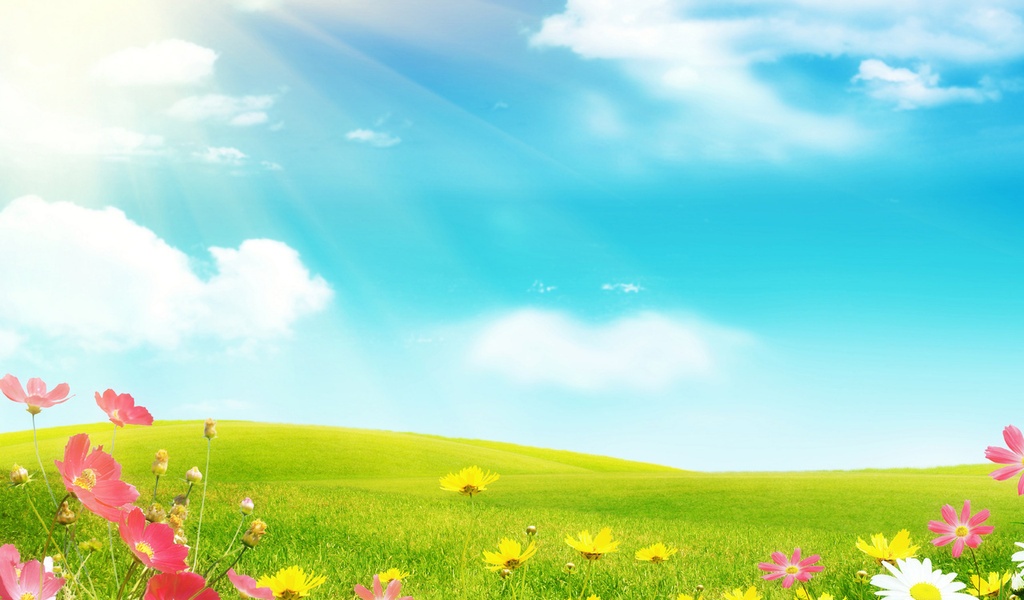 Министерство социального развития, опеки и попечительства Иркутской области

Областное государственное казённое учреждение социального обслуживания «Центр социальной помощи семье и детям Нижнеилимского района»

Отделение 
психолого-педагогической  помощи семье и детям
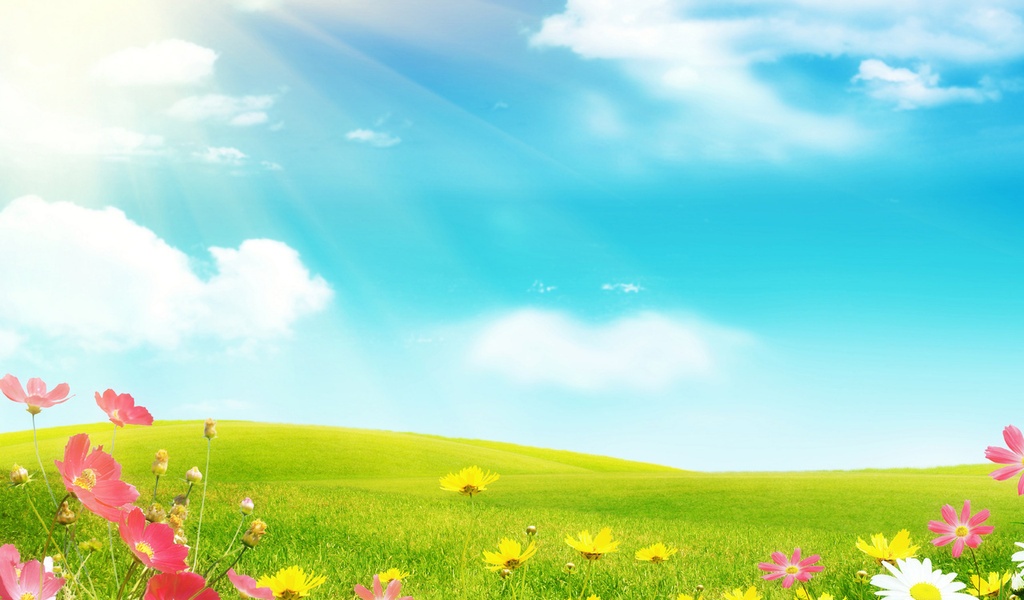 Отделение 
психолого-педагогической  помощи семье и детям

Открыто с 1 февраля 2012 года

Обслуживает 17 муниципальных образований района 
(24 поселения)
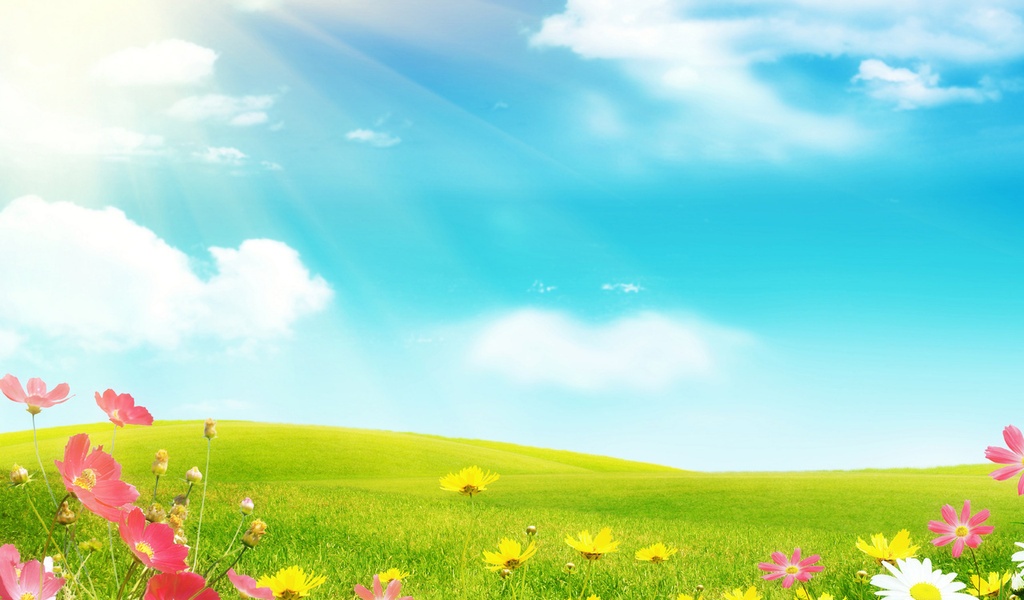 Отделение 
психолого-педагогической помощи семье и детям
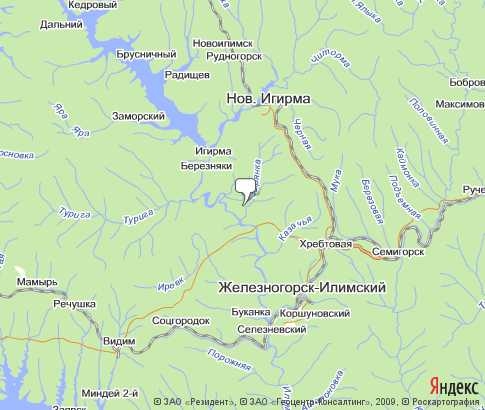 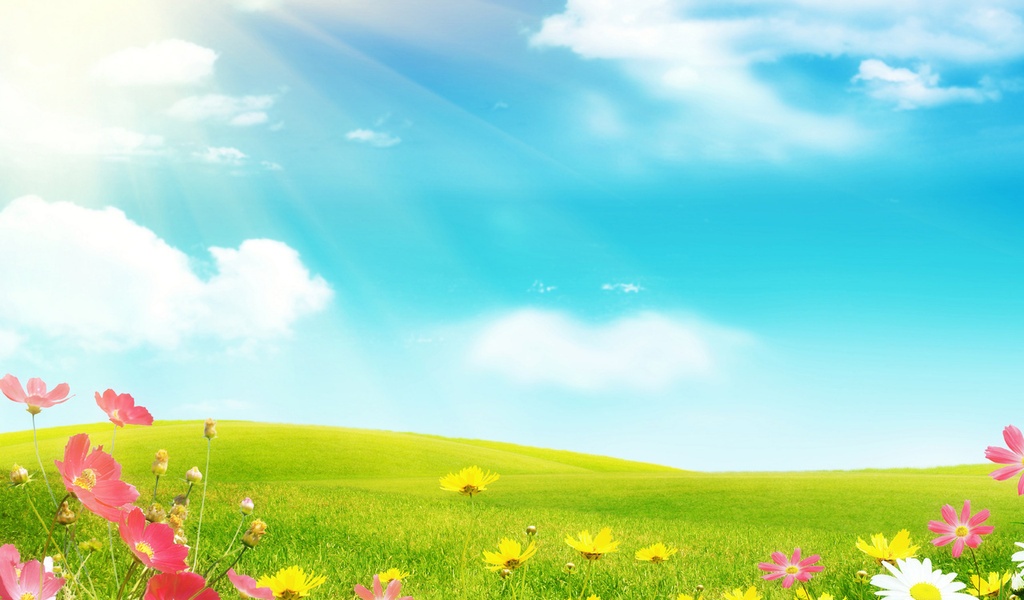 Отделение 
психолого-педагогической  помощи семье и детям
Цель: профилактика социального сиротства.
Задачи деятельности отделения:
  - выявление причин и факторов социального неблагополучия конкретных семей и детей, их потребности в социальной помощи,
  - оказание поддержки семьям и детям в решении их проблем и реализации собственных возможностей по преодолению сложных жизненных ситуаций,
  - профилактика социального неблагополучия семей с детьми, защита прав и интересов несовершеннолетних,
  - повышение уровня родительской компетенции, формирование чувство ответственности у родителей за воспитание, развитие и обеспечение ребенка,
  - вовлечение населения в решение проблем раннего выявления семейного неблагополучия, профилактику социального сиротства.
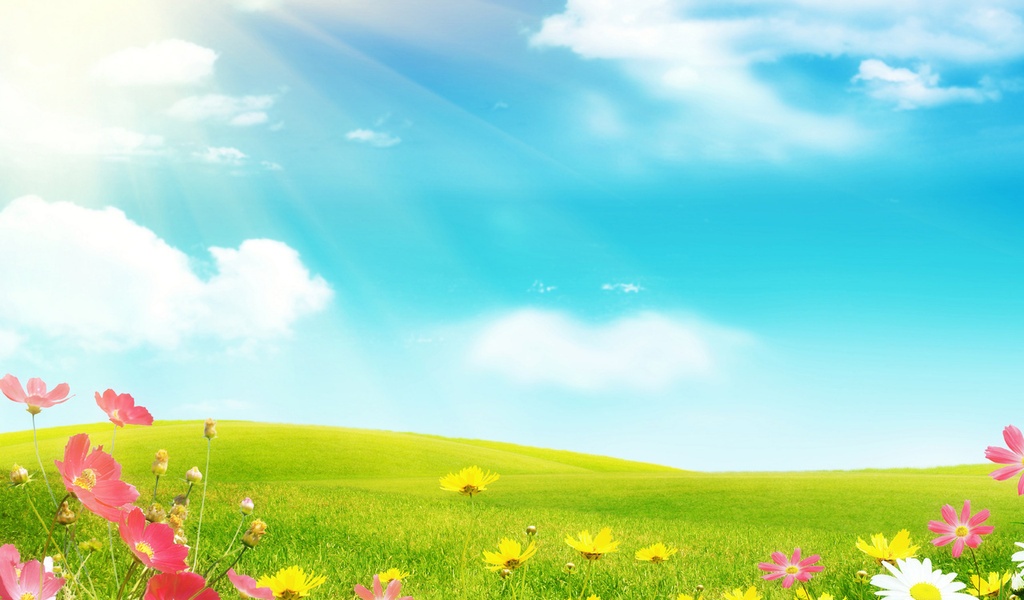 Направления работы отделения психолого-педагогической помощи семье и детям
  1. Организация, выявление и учет на территории обслуживания семей и детей, нуждающихся в различных видах и формах социальной поддержки, направление в соответствующие функциональные подразделения Центра.
  2. Разработка и реализация индивидуальных планов социальной реабилитации и оказания помощи семье и детям. Организация поэтапного выполнения вывода семьи и детей из трудной жизненной ситуации.
  3. Социальный патронаж семей и детей, нуждающихся в социальной помощи, реабилитации и поддержке.
  4. Помощь и поддержка семьям в решении проблем их самообеспечения, в воспитании детей, обучение детей и родителей здоровому образу жизни, поддержании психологического и физического здоровья, успешное разрешение семейных конфликтов, а также консультирование по иным социально-правовым, педагогическим, психологическим, бытовым, медицинским вопросам.
  5. Межведомственное взаимодействие со структурами системы профилактики района и поселений по выводу семей, имеющих несовершеннолетних детей, из ТЖС и СОП.
  6. Организация и разработка соответствующей документации по проведению мероприятий отделения помощи семье и детям.
  7. Организация выездных бригад в отдаленные поселки района для оказания консультативной социально-правовой, педагогической, психологической, бытовой, медицинской помощи населению.
  8. Осуществление мониторинга, коррекции и анализа работы отделения.
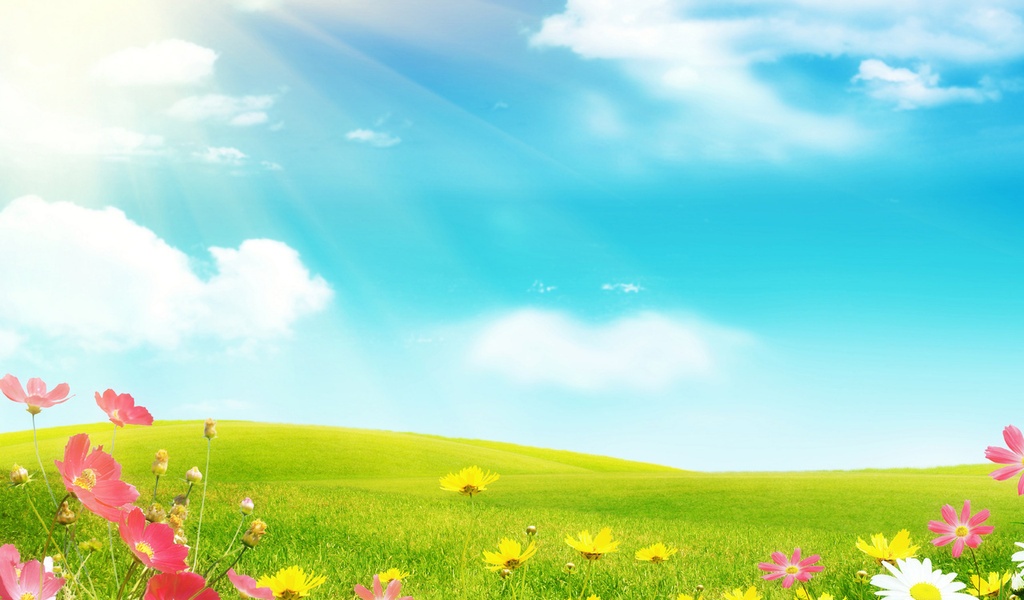 Межведомственное взаимодействие – основа для эффективной работы по профилактике социального сиротства
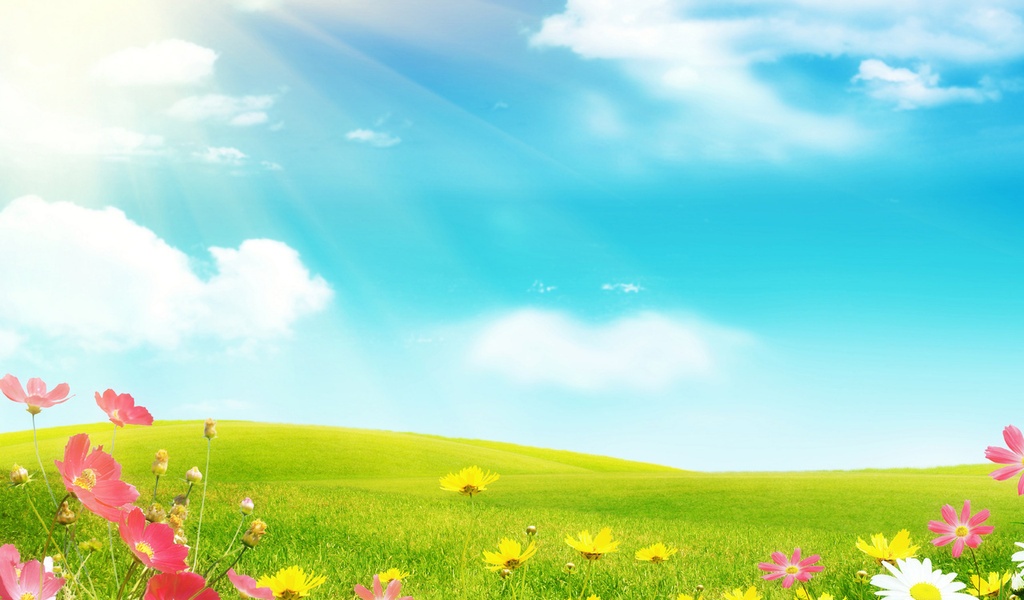 Технологии в работе с семьями, находящимися в трудной жизненной ситуации и социально-опасном положении:
          - Участковая социальная служба,
          - Раннее выявление семейного неблагополучия,
          - Оказание экстренной психологической помощи 
          посредством  телефонного консультирования,
          - Реабилитационный досуг детей «группы риска»,
          - Комплексная помощь семье по месту проживания, 
          - Работа со случаем,
          - Технологии работы с людьми страдающими алкогольной
          зависимостью и другие.
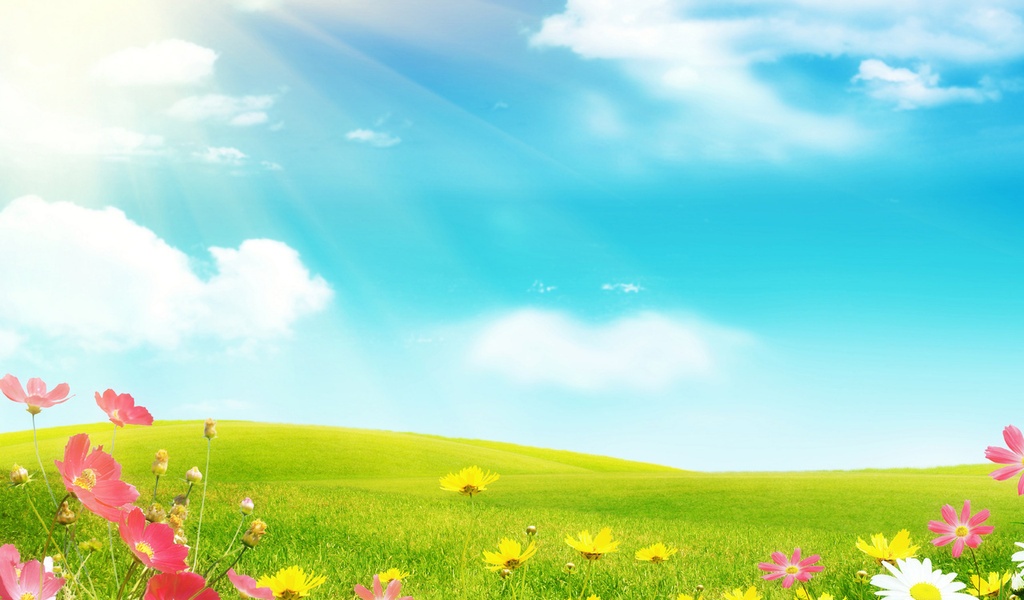 Подростковый клуб «Перспектива»
  Клуб «Перспектива» в г. Железногорск –Илимском создан 
в 2014 году. Заседания клуба проводят социальный педагог 
и педагог-психолог отделения.

Цель: социализация подростков в условиях семейного неблагополучия.
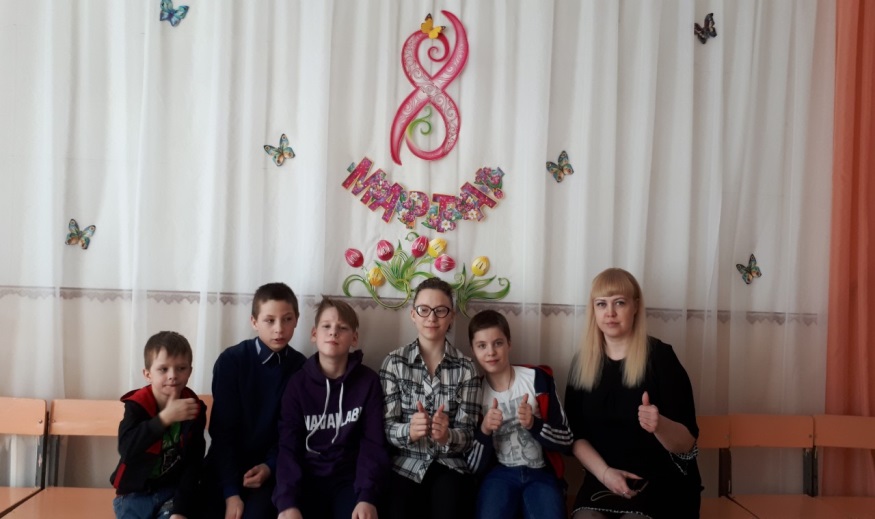 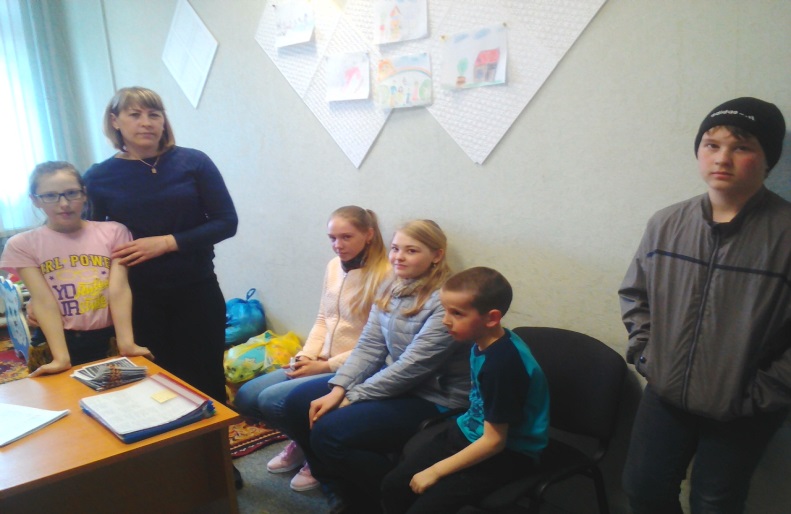 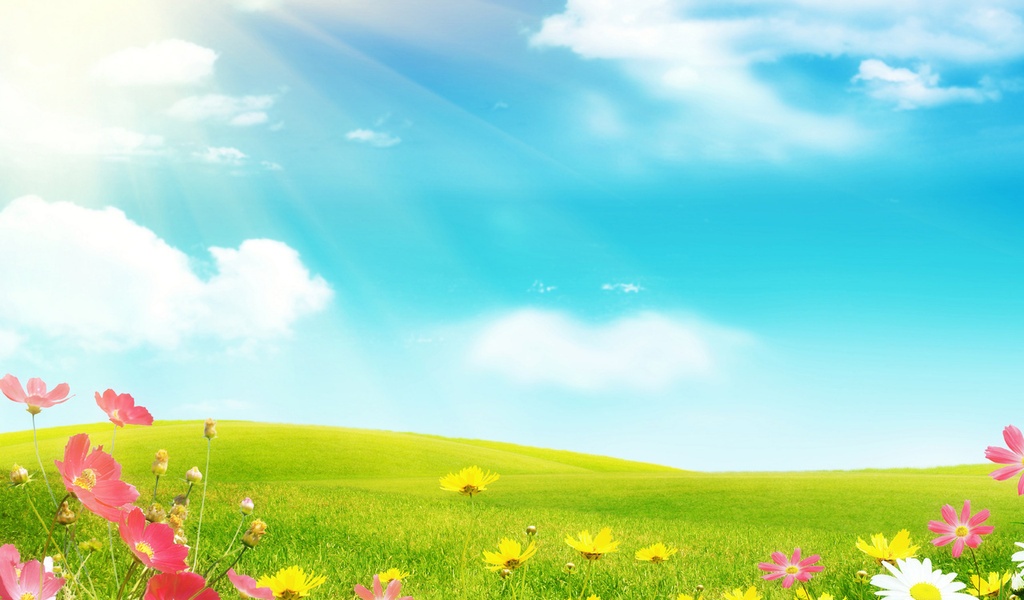 Проведение праздничных мероприятий
 
      Всемирный день ребенка
      Новый год
      День космонавтики
      8 марта
      23 февраля
      День Победы
      День матери и др.
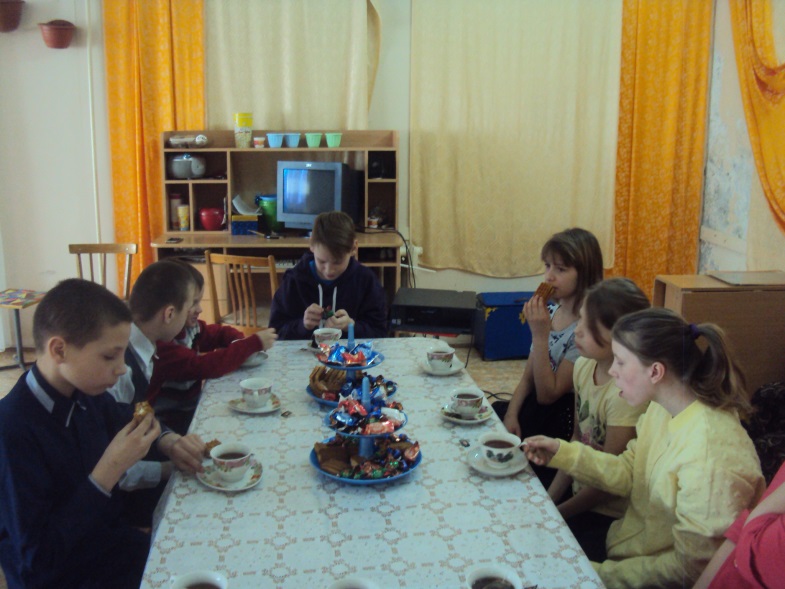 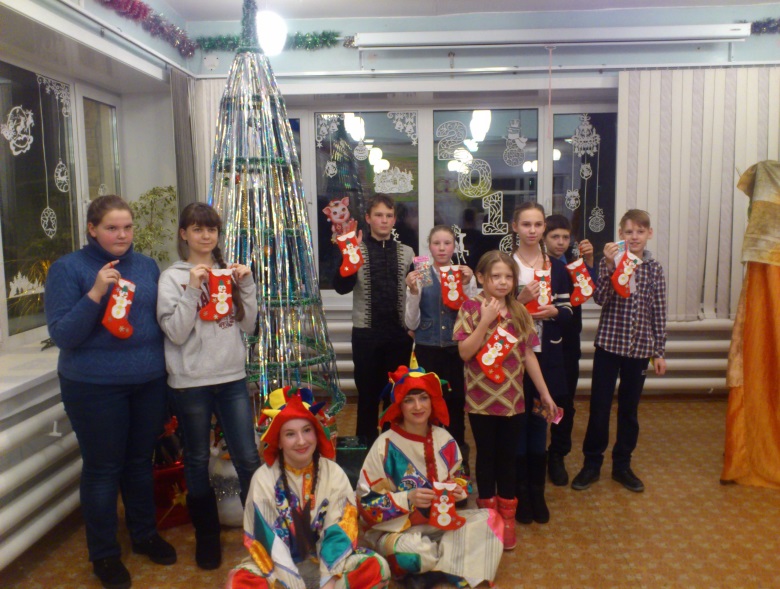 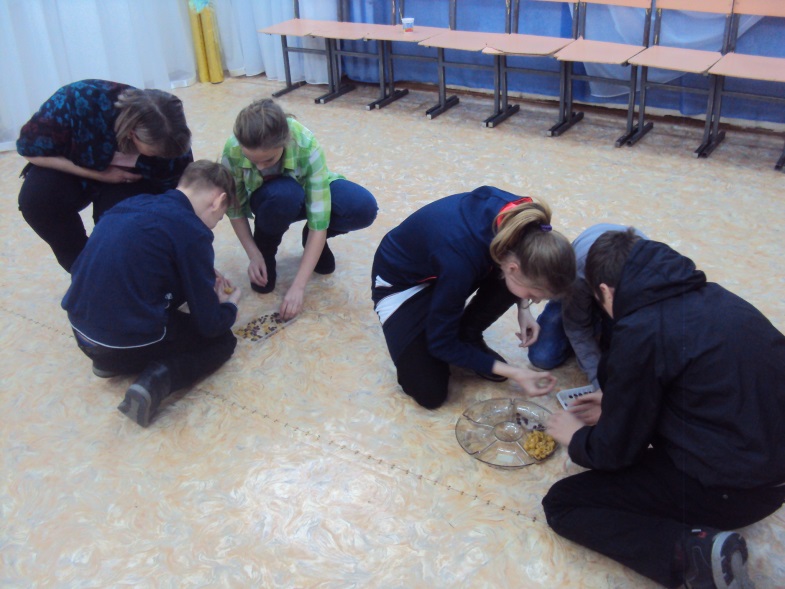 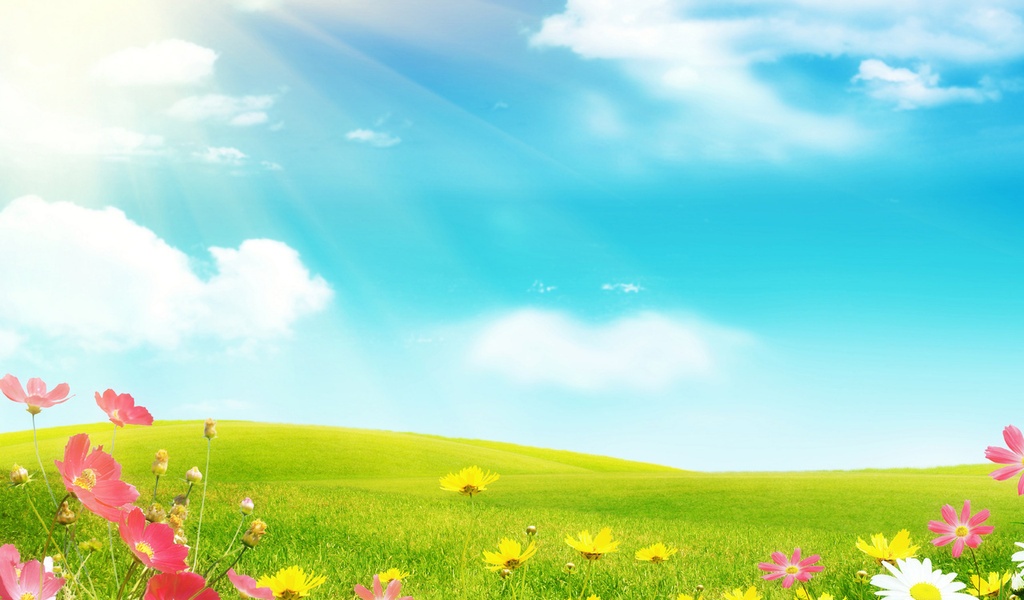 Акция «Георгиевская ленточка»

Георгиевская лента-символ памяти и уважения к ветеранам ВОВ
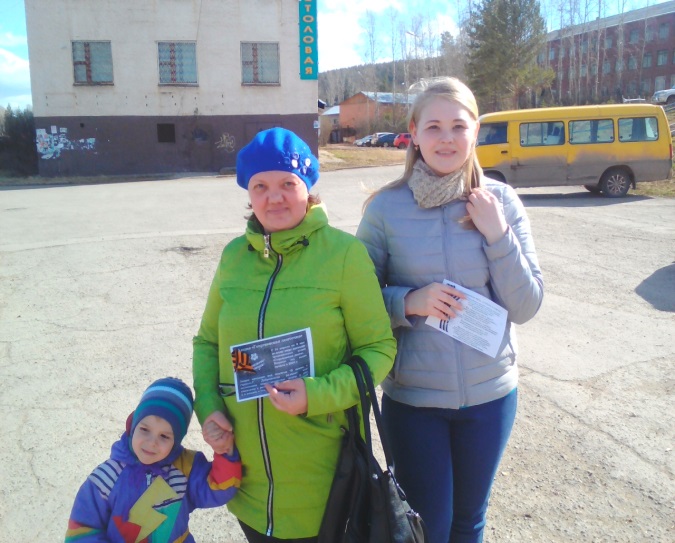 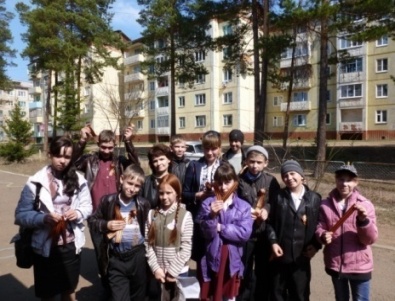 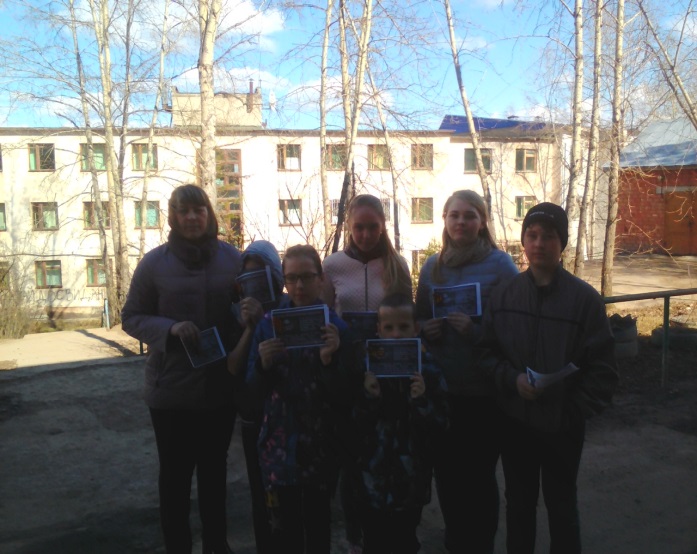 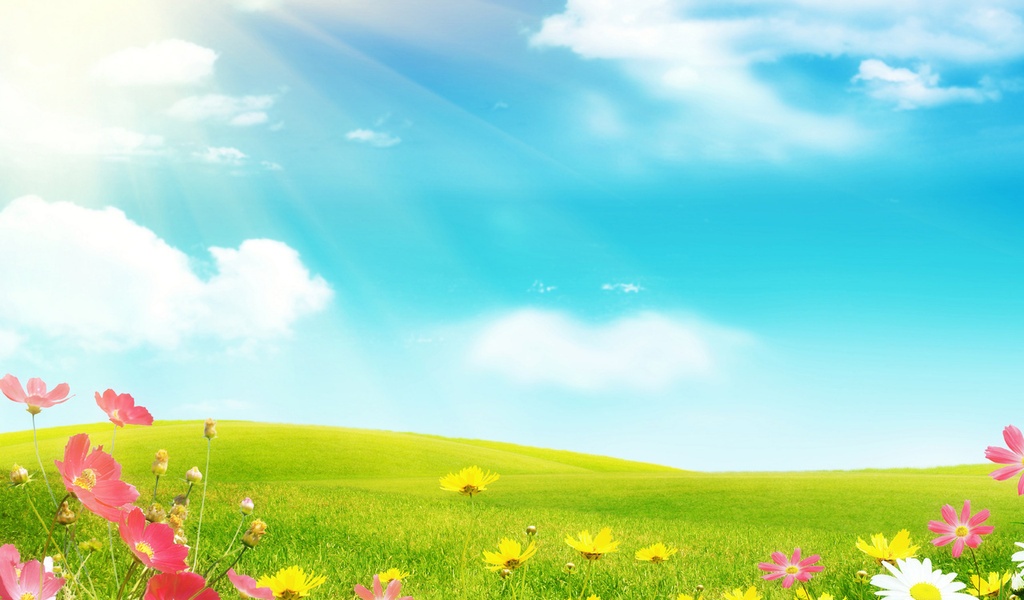 Акция «Синяя ленточка»

Привлечение внимания общества к проблеме 
жестокого обращения с детьми
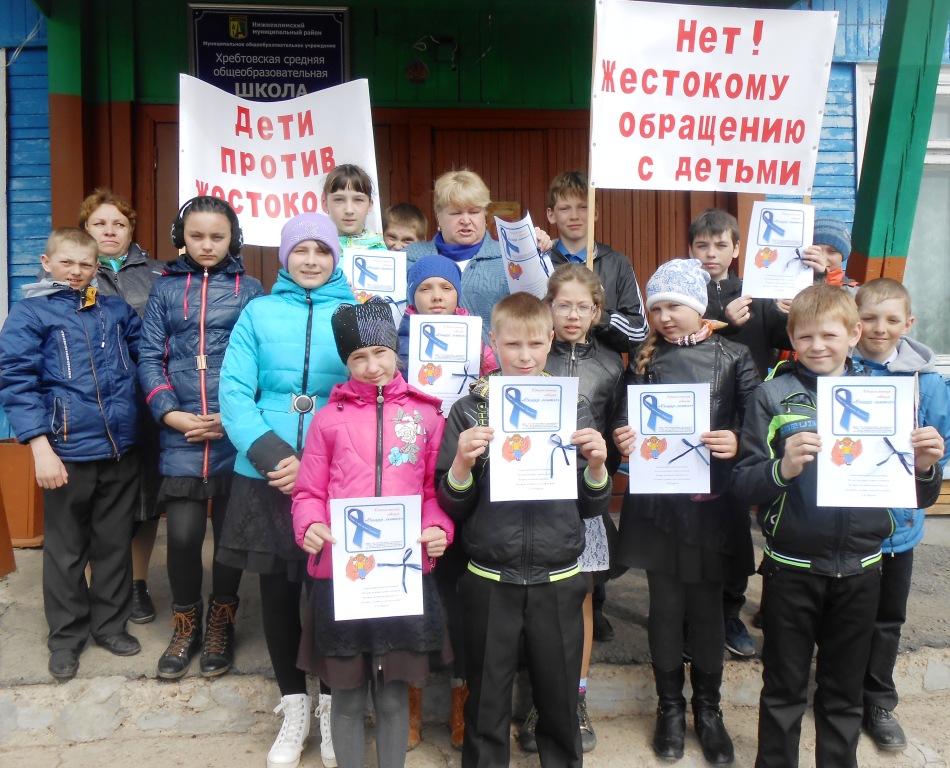 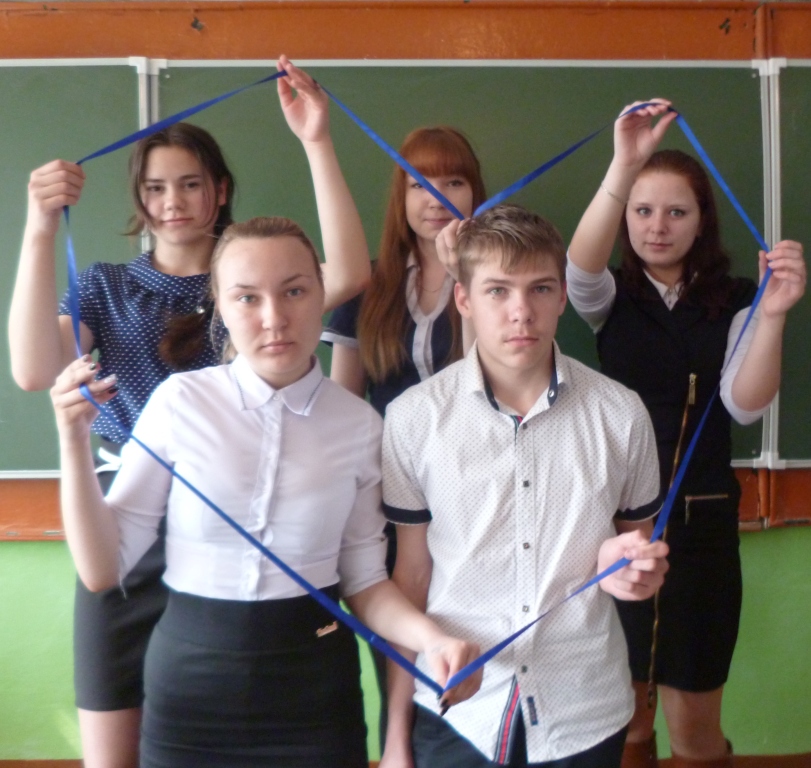 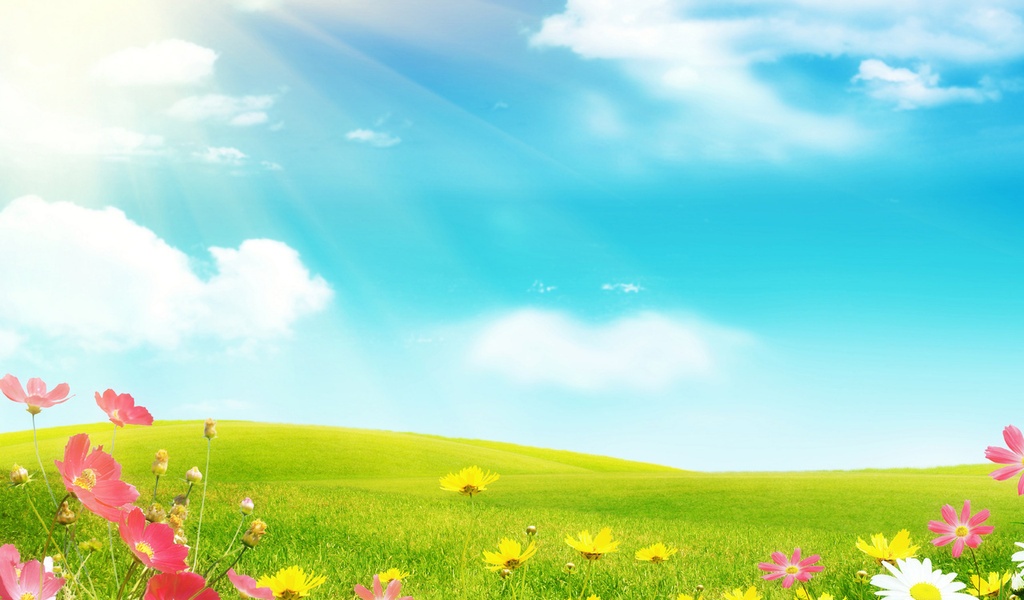 Всероссийская акция 
«Я – гражданин России»

Формирование активной гражданской позиции
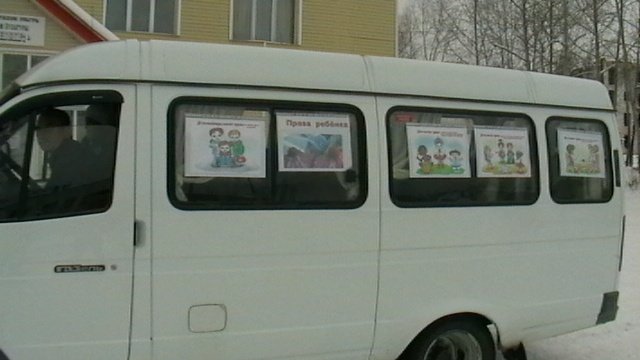 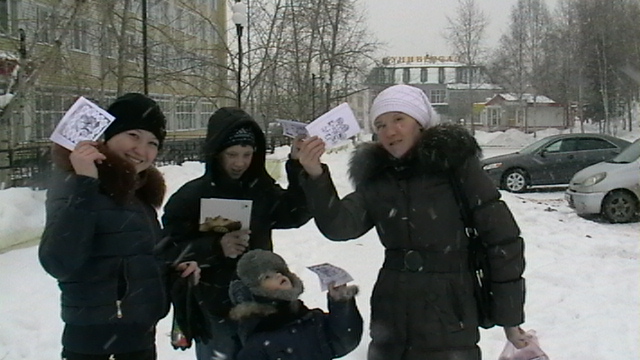 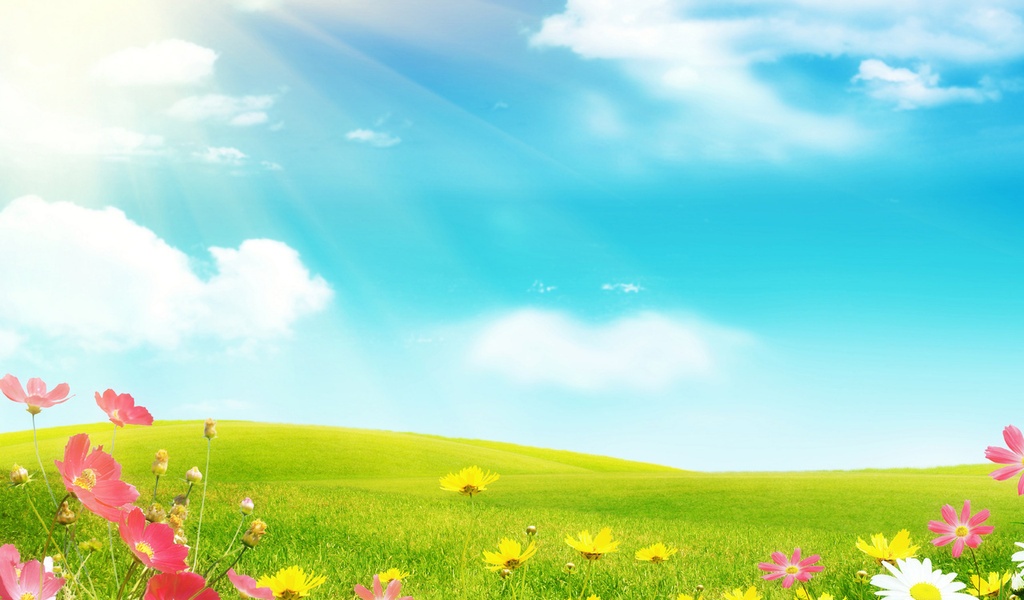 Акция «Каждого ребенка 
за парту»

Оказание адресной помощи несовершеннолетним
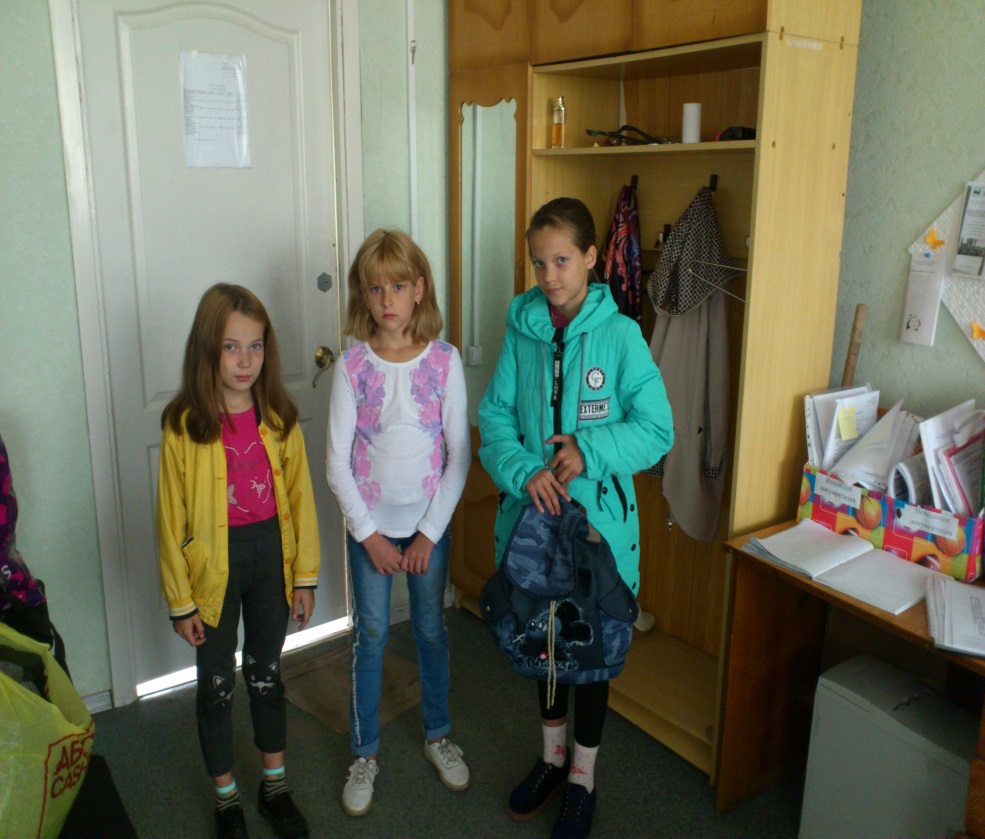 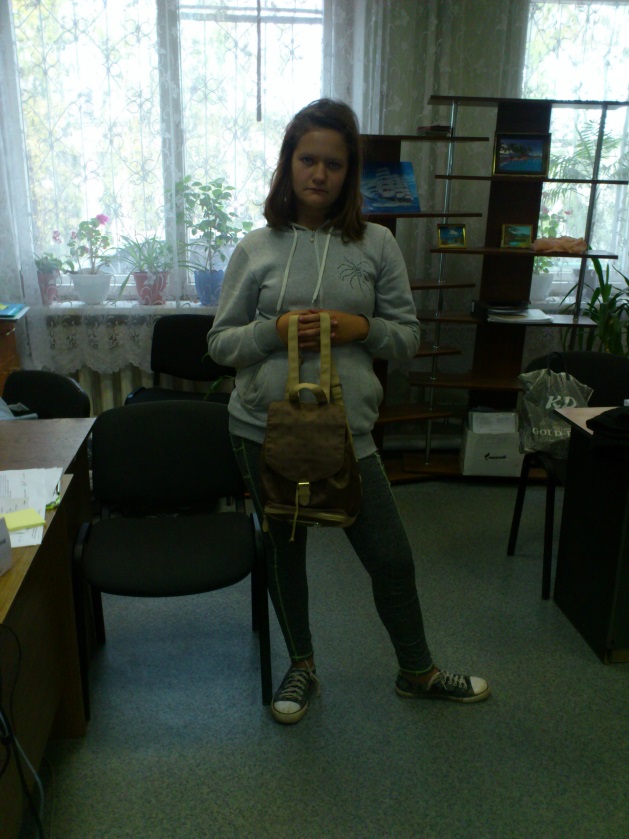 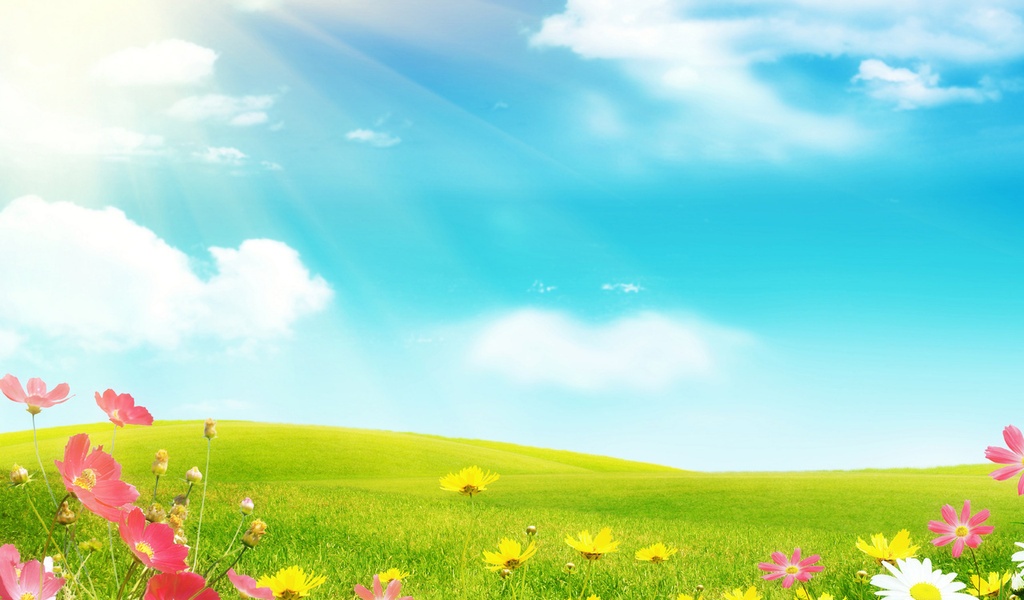 Социальная ярмарка 
«Добрый март»

Привлечение общественности к проблемам семей и детей, находящихся в трудной жизненной ситуации
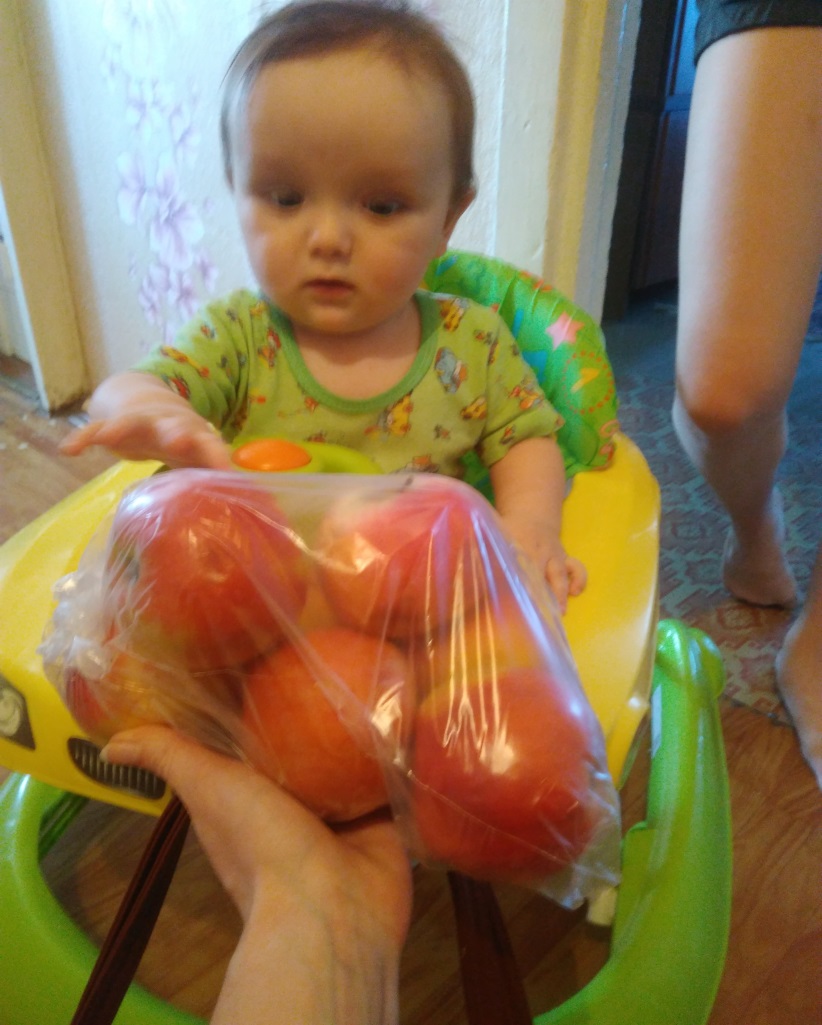 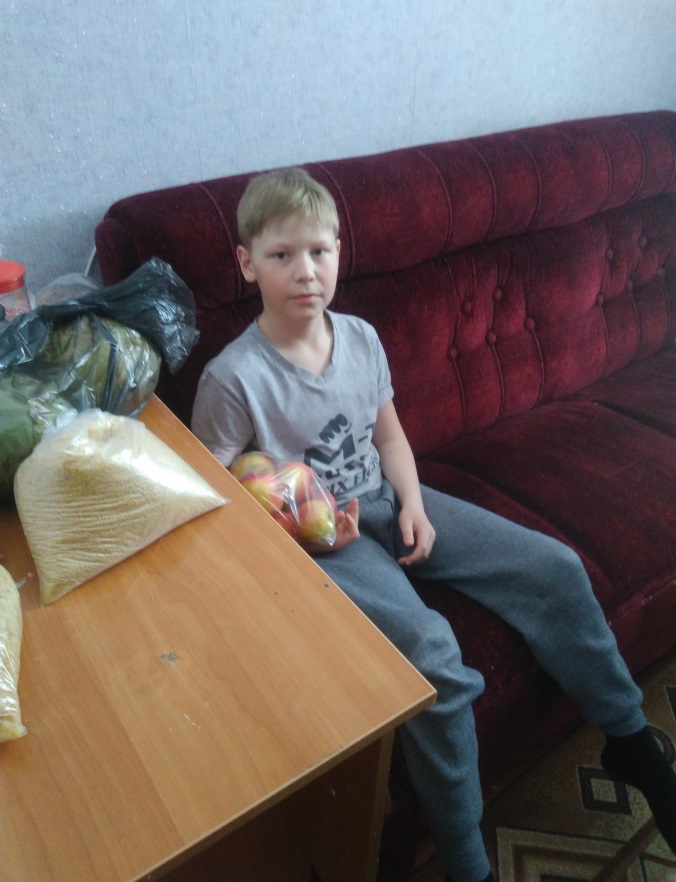 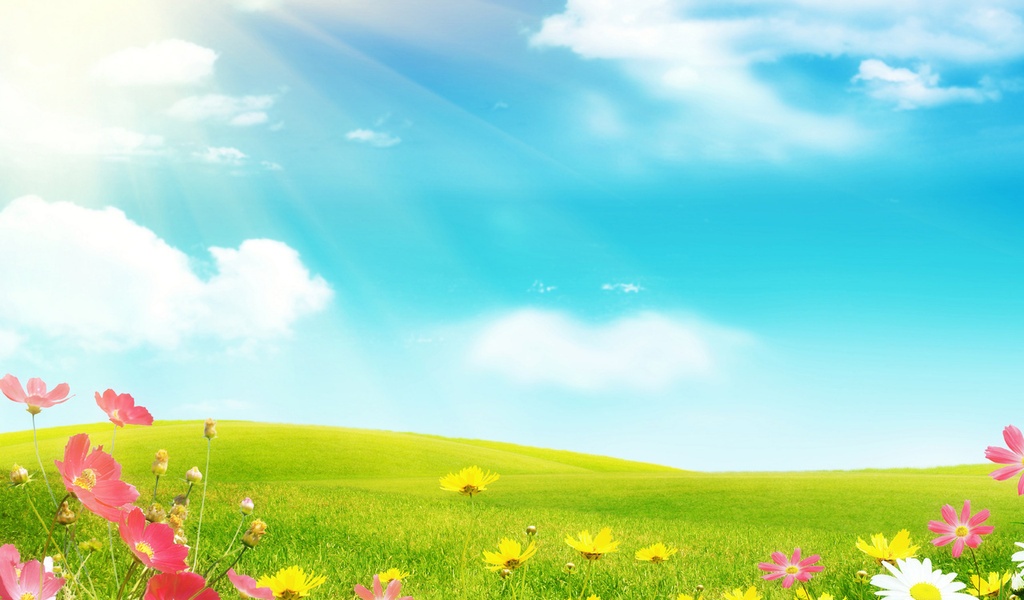 Семинары-практикумы для родителей и несовершеннолетних
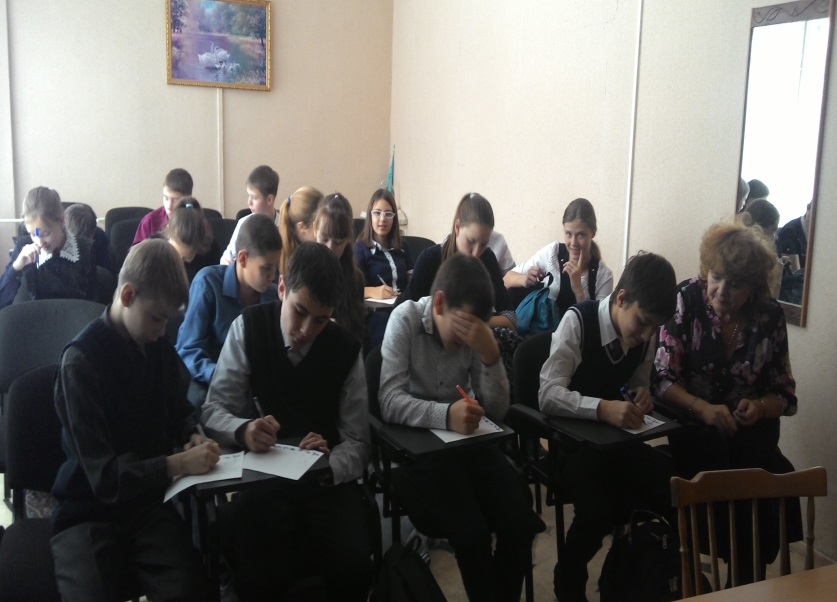 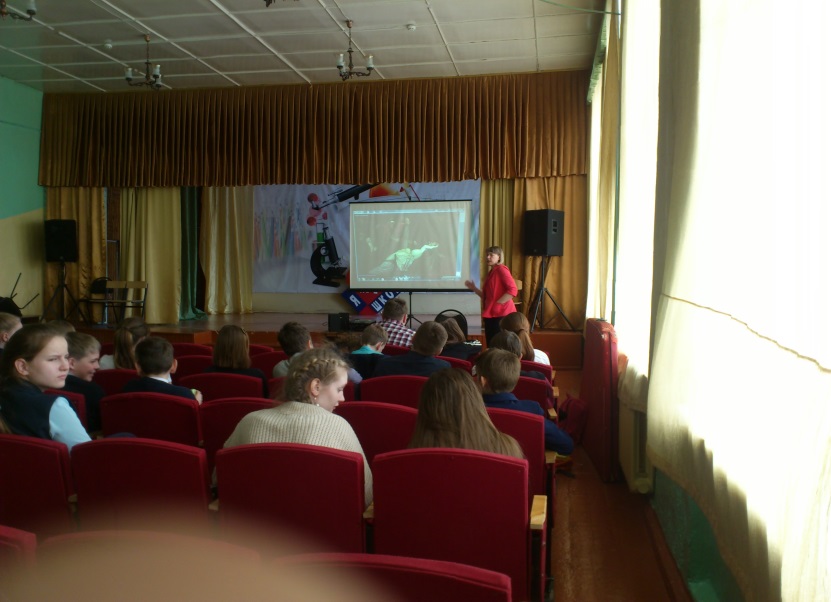 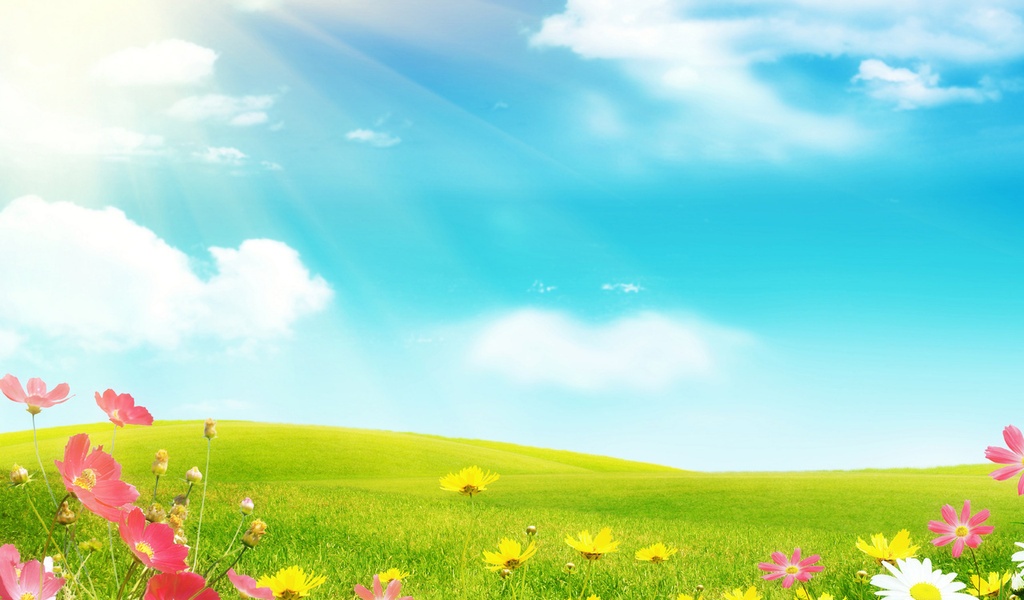 Отделение психолого-педагогической помощи семье и детям 
предоставляет следующие виды социальных услуг:
  1. социально-бытовые, направленные на поддержание жизнедеятельности получателей социальных услуг в быту;
  2. социально-медицинские, направленные на поддержание и сохранение здоровья получателей социальных услуг путем организации ухода, оказания содействия в проведении оздоровительных мероприятий, систематического наблюдения за получателями социальных услуг для выявления отклонений в состоянии их здоровья;
  3. социально-психологические, предусматривающие оказание помощи в коррекции психологического состояния получателей социальных услуг для адаптации в социальной среде, в том числе оказание психологической помощи анонимно с использованием телефона доверия;
  4. социально-педагогические, направленные на профилактику отклонений в поведении и развитии личности получателей социальных услуг, формирование у них позитивных интересов (в том числе в сфере досуга), организацию их досуга, оказание помощи семье в воспитании детей; 
  5. социально-трудовые, направленные на оказание помощи в трудоустройстве и в решении других проблем, связанных с трудовой адаптацией;
  6. социально-правовые, направленные на оказание помощи в получении юридических услуг, в том числе бесплатно, в защите прав и законных интересов получателей социальных услуг;
  7. услуги в целях повышения коммуникативного потенциала получателей социальных услуг, имеющих ограничения жизнедеятельности, в том числе детей-инвалидов;
  8. срочные социальные услуги.
Все услуги предоставляются бесплатно!
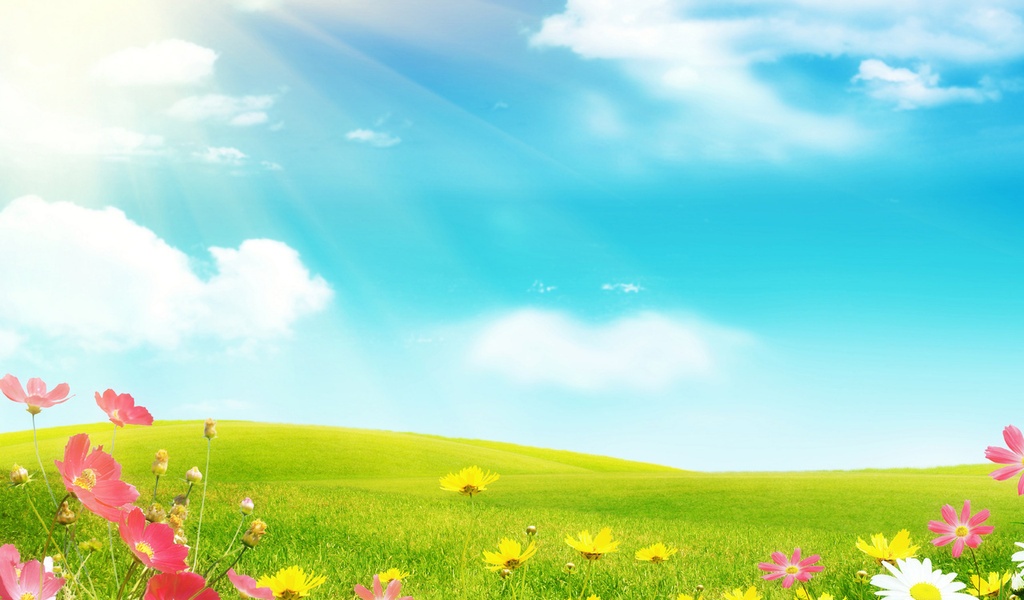 Отделение психолого-педагогической            помощи семье и детям
работает, чтобы сохранить семью, 
понимая, что именно семья дает 
человеку защиту, любовь, 
эмоциональное тепло, заботу и уход, 
передает традиции, социальный опыт, 
взгляд на мир.
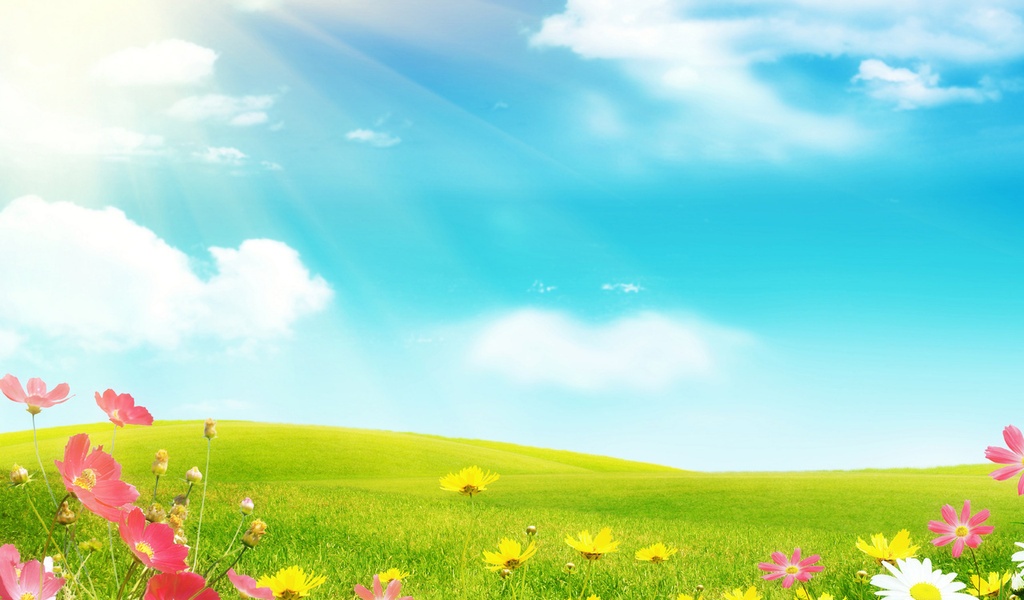 Наш адрес:
г. Железногорск-Илимский, 8-1а, 
кабинет № 104
тел. 3-20-60
 
п. Новая Игирма, мкр. Химки, д. 37, 
помещение 1 
тел. 63-147 
 
Режим приема граждан:
понедельник – пятница 
с 9.00 до 17.12
обед: с 13.00 до 14.00
 
  E-mail: src-s@mail.ru 
Сайт: cspsid85.ru
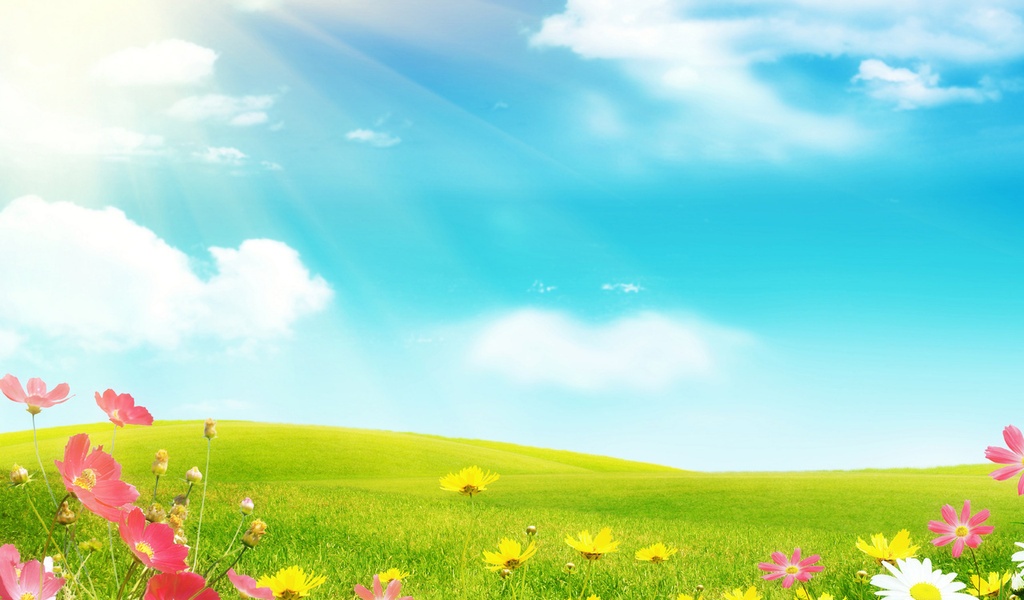 Самые главные 
права ребенка – 
жить и быть счастливым